Mergæxli
Sigurður Yngvi Kristinsson
Prófessor í blóðsjúkdómum
Háskóli Íslands og Landspítali Háskólasjúkrahús
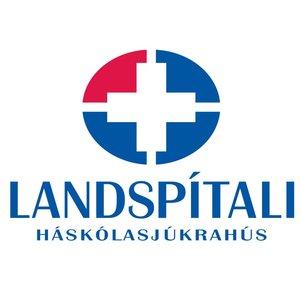 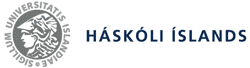 Yfirlit
Hvað er mergæxli?
Örstutt um ónæmiskerfið
Mergæxli
Forstig mergæxlis
Orsakir
Einkenni
Meðferð
Horfur
Hvað er í vændum
Skimunarrannsókn á Íslandi
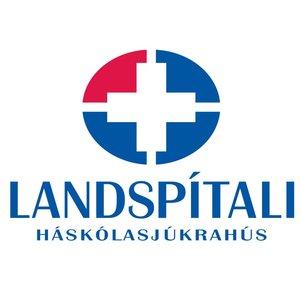 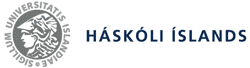 Hvað er mergæxli (multiple myeloma)?
Illkynja æxli í beinmerg vegna fjölgunar á einstofna plasmafrumum sem yfirleitt framleiða einstofna mótefni
Einkenni vegna 
Mergbilunar
Áhrifa plasmafrumunnar á bein
Parapróteinsins (M-próteins)
Ónæmisbælingar
Plasmafrumuæxla sem valda staðbundnum einkennum
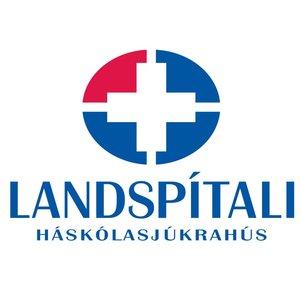 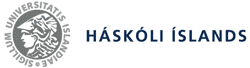 Örstutt um ónæmiskerfið og blóðmyndun
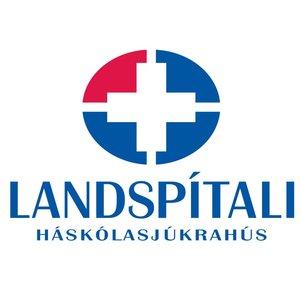 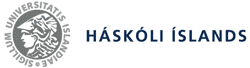 Framleiðsla
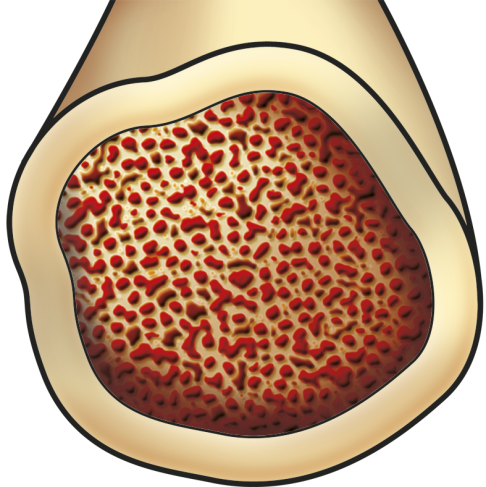 Beinmergur framleiðir stöðugt blóðfrumur

 	Blóðfrumur myndast í beinmerg og fluttar 
til blóðs

 	Flókið kerfi sem hefst í stofnfrumum og svo með þroskun
blóðfruma

 	Þroskaðar (tilbúnar) blóðfrumur fluttar í blóðrásina
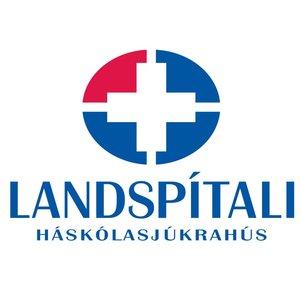 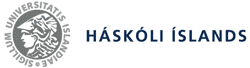 Rauð blóðkorn flytja súrefni

Blóðflögur (thrombocytar) sjá um storknun blóðs

Hvít blóðkorn sjá um ónæmissvar
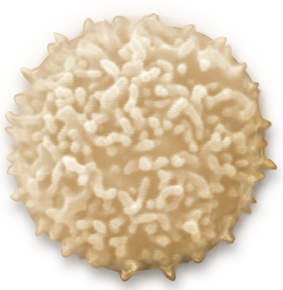 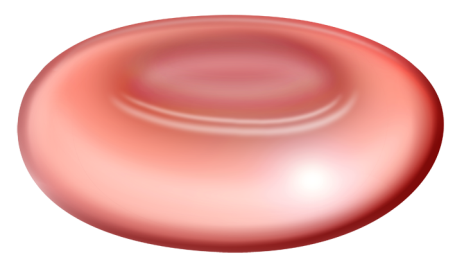 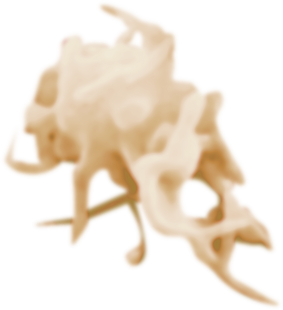 Rautt blóðkorn, blóðflögur og hvít blóðkorn
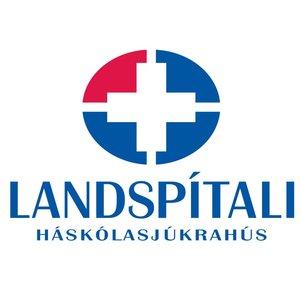 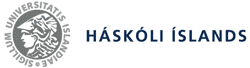 [Speaker Notes: Redraw/purchase]
Beinmergur
Hægt að skoða framleiðslu blóðs í beinmergnum með því að skoða niðurstöðu úr blóðrannsóknum (rauð blóðkorn, blóðflögur og hvít blóðkorn)

Nákvæmari upplýsingar er hægt að fá með beinmergsskoðun
Vefjasýni (“bíopsía”)
Sog (”Aspirat”)
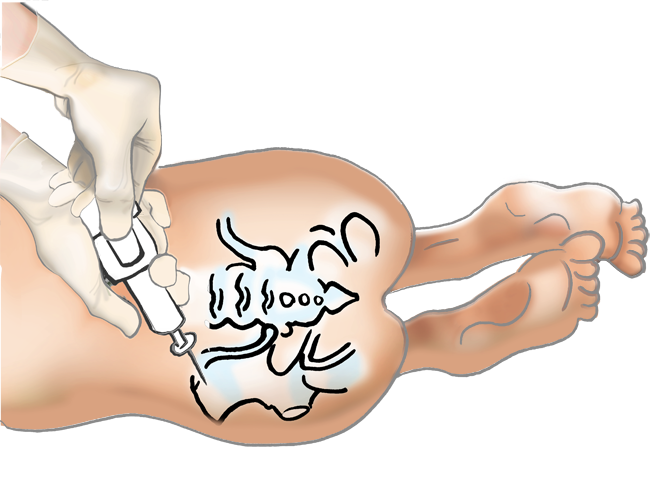 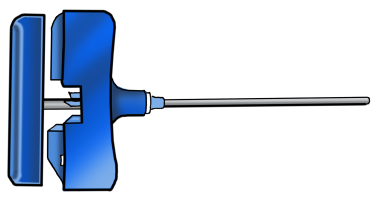 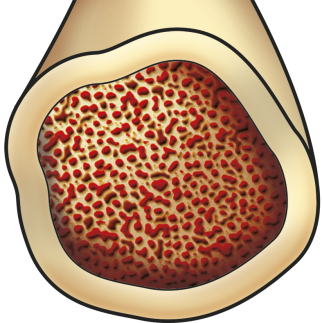 [Speaker Notes: Redraw]
Blóðfrumur
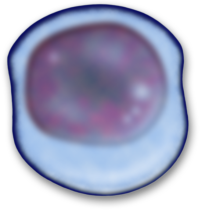 Eitilfrumu stofnfruma
Myeloid stofnfruma
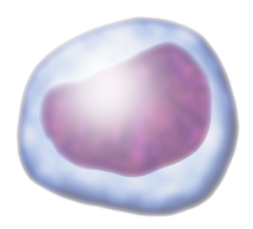 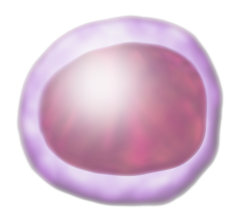 Stofnfruma
Eitilfruma
B-fruma
T-fruma
Drápfruma
Neutrofil
Eosinofil
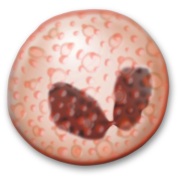 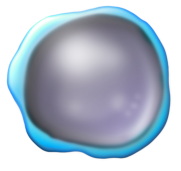 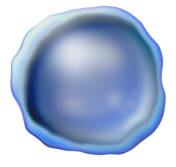 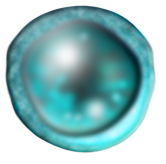 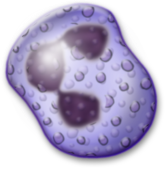 Basofil
Mastfruma
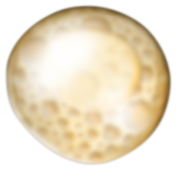 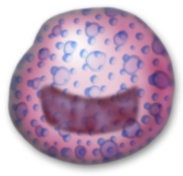 Monocyt
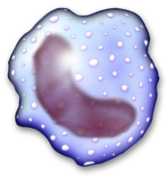 TH-cell
TC-cell
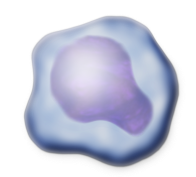 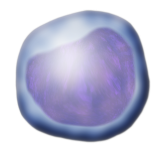 Dendritisk fruma
Átfruma
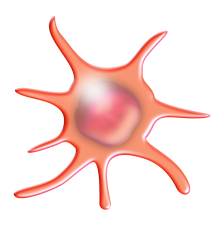 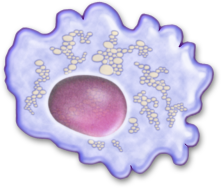 Plasmafruma
Minnisfruma
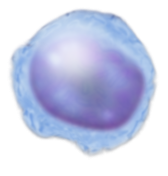 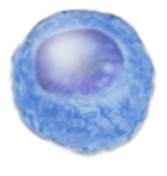 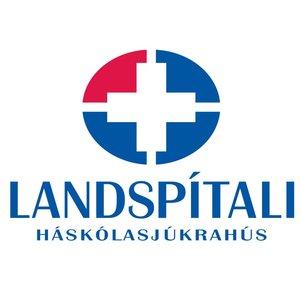 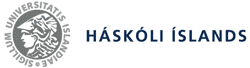 [Speaker Notes: Redraw]
B-frumur (eitilfrumur) breytast í plasmafrumur t.d. ef sýking er til staðar
Plasmafrumur framleiða mótefni sem beint er gegn sýkingunni
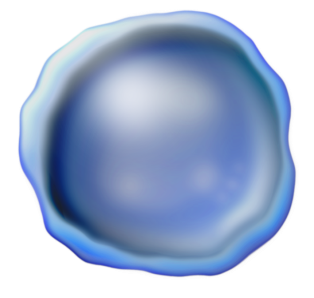 B fruma
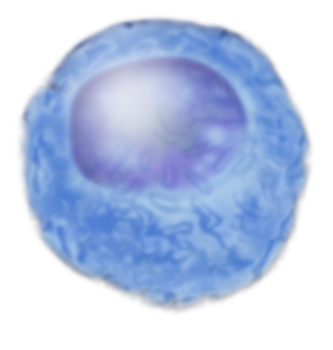 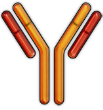 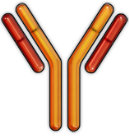 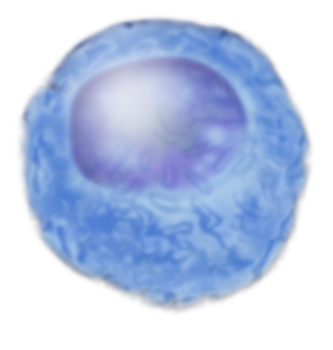 Plasmafruma
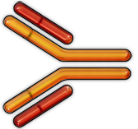 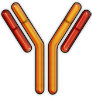 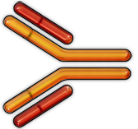 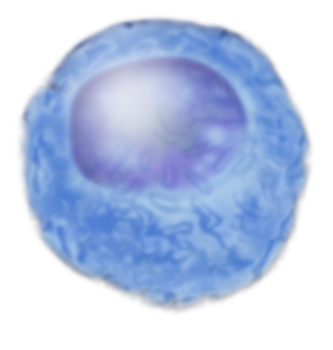 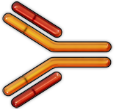 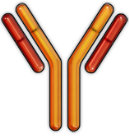 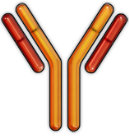 Mótefni
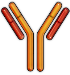 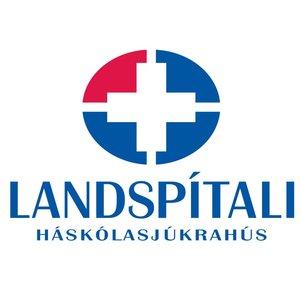 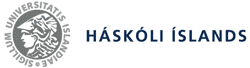 [Speaker Notes: Svensk text:
B-cell
Plasmacell
Antikropp]
Í mergæxli umbreytast frískar plasmafrumur í illkynja plasmafrumur
Hvað er mergæxli (multiple myeloma)?
Fjölgun á einstofna plasmafrumum í beinmerg sem yfirleitt framleiða einstofna mótefni
Einkenni vegna 
Mergbilunar
Áhrifa plasmafrumunnar á bein
Parapróteinsins (M-próteins)
Ónæmisbælingar
Plasmafrumuæxla sem valda staðbundnum einkennum
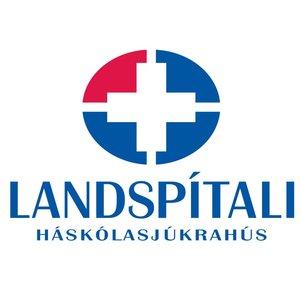 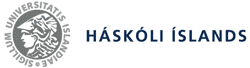 Hvað er mergæxli (multiple myeloma)?
10% af illkynja blóðsjúkdómum
Tíðni eykst með aldri, meðalaldur 72 ára við greiningu
Um það bil 25 greinast á ári á Íslandi
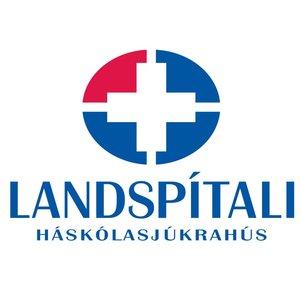 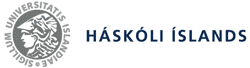 Orsakir mergæxlis
Mjög lítið vitað um orsakir
Hækkandi aldur
Algengara í Afríku
Fjölskyldusaga?
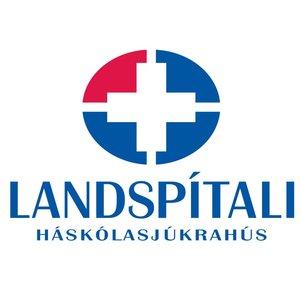 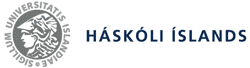 Orsakir mergæxlis
Er mergæxli arfgengur sjúkdómur?
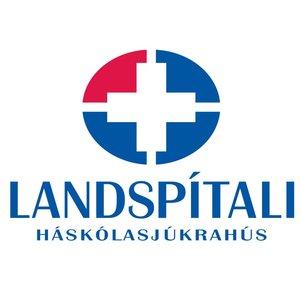 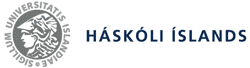 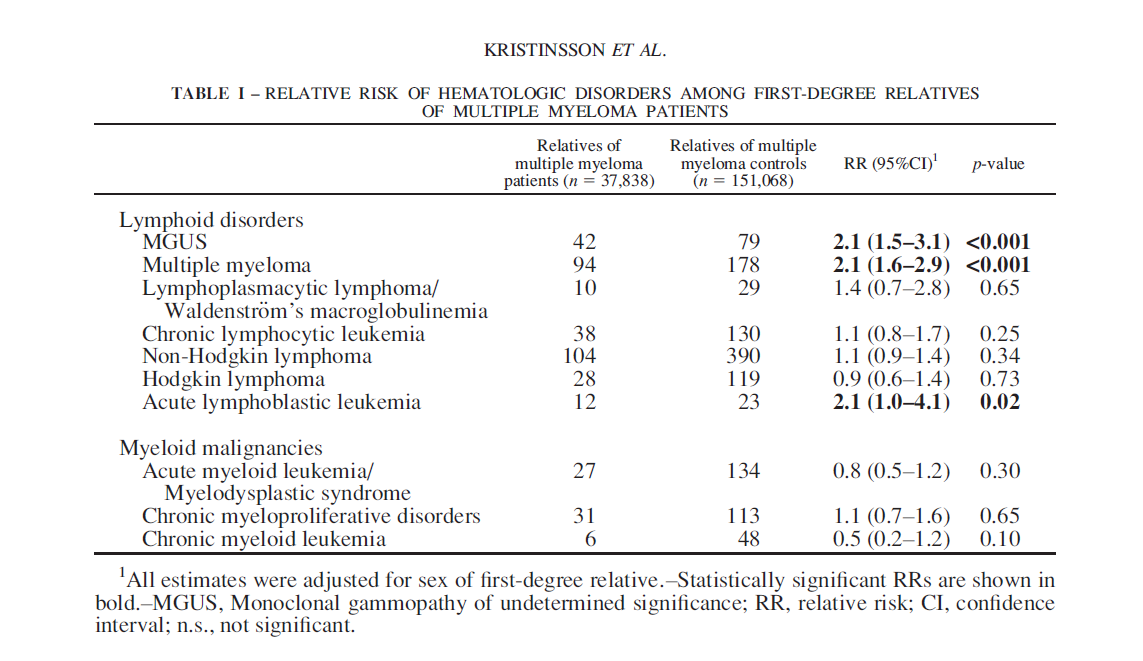 Kristinsson SY et al. IJC 2009
Plasmafrumur
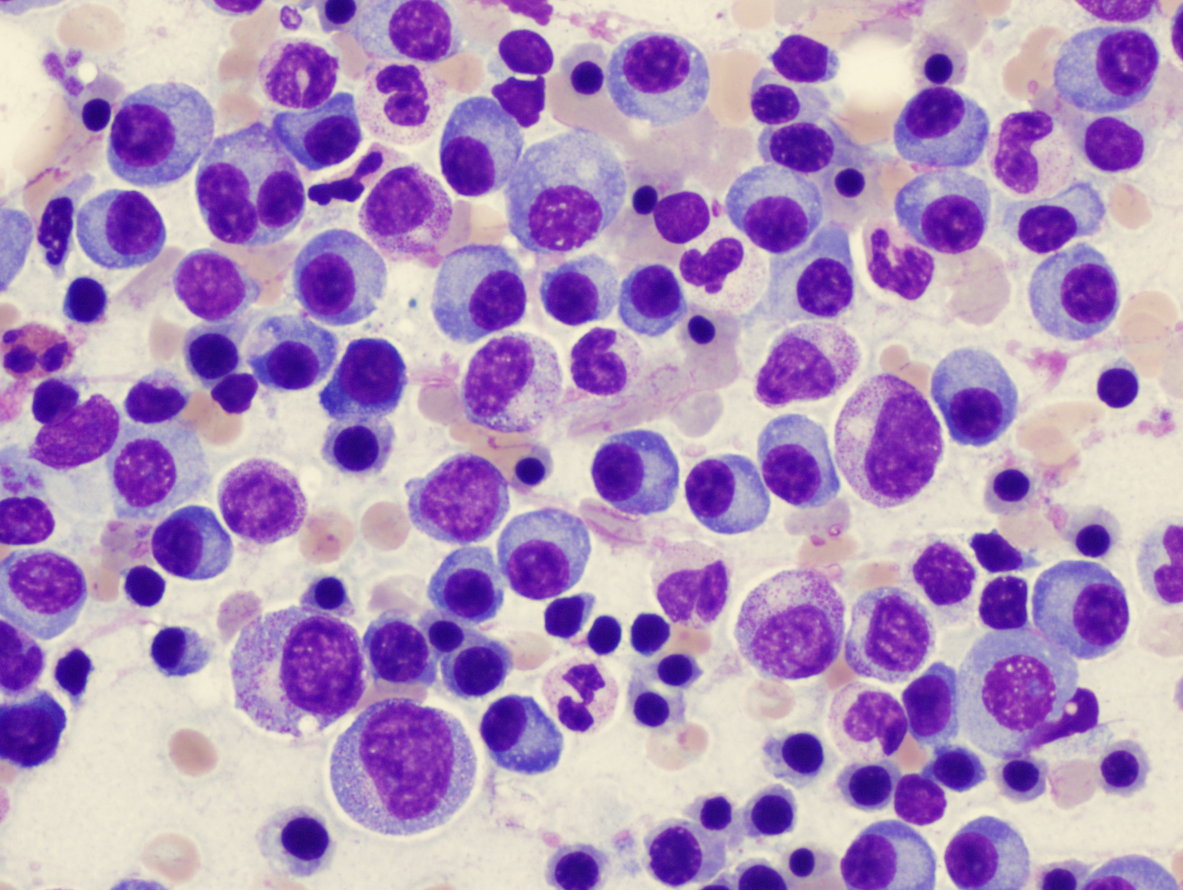 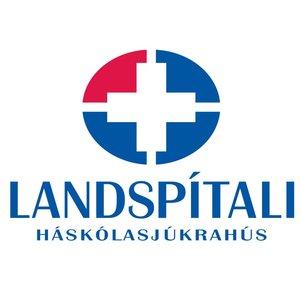 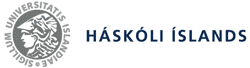 PARAPRÓTEIN = M PRÓTEIN = EINSTOFNA MÓTEFNI
Einstofna (monoclonal) prótein sem finnst í blóði eða þvagi
Svipað og mótefni nema öll alveg eins
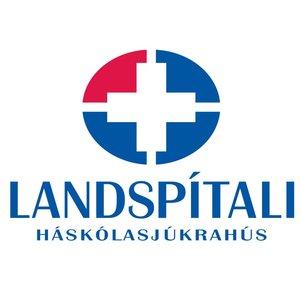 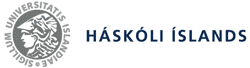 MGUS
Einkennalaust mergæxli
Mergæxli
Heilbrigð plasmafruma
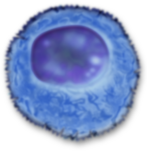 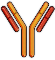 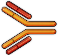 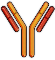 B-fruma
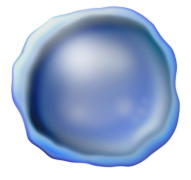 Umbreyting
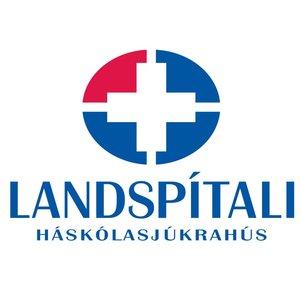 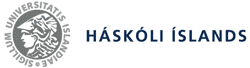 [Speaker Notes: Svensk text:
Normal långlivad plasmacell
B-cell i germinalcentrum
Genetiska misstag
MGUS
Asymtomatiskt myelom
Kroniskt myelom
Intermedullärt myelom
Symtomatiskt myelom
Extramedullärt myelom
Redeaw, similar cells used earlier.]
Góðkynja einstofna mótefnahækkun(Monoclonal gammopathy of undetermined significance (MGUS))
Forstig mergæxlis

Engin merki um illkynja eitilfrumu/plasmafrumu sjúkdóm

Aukið algengi með hækkandi aldri (7% >80 ára)

1-1,5% áhætta á ári að þróist yfir í mergæxli eða tengda sjúkdóma

MGUS er alltaf undanfari mergæxlis
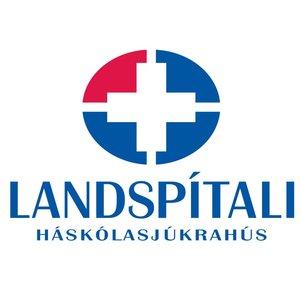 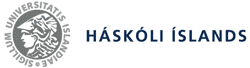 GÓÐKYNJA EINSTOFNA MÓTEFNAHÆKKUNMGUS
Skilgreining
Einstofna mótefni í sermi <30g/l
< 10 % plasmafrumur í merg
Ekki nýrnabilun eða hátt kalk í sermi
Engar úrátur í beinum
Engin plasmacytoma
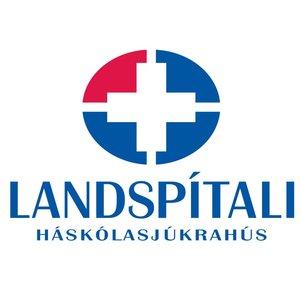 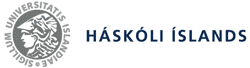 NÁTTÚRULEGUR GANGUR
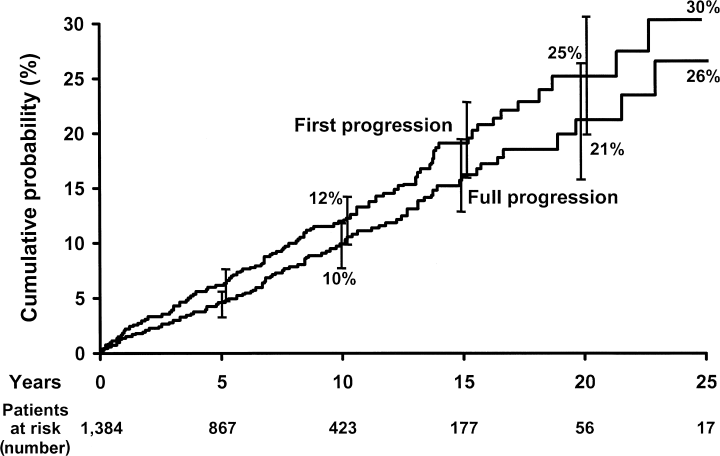 Kyle, 2003
MGUS
Fylgt eftir án meðferðar
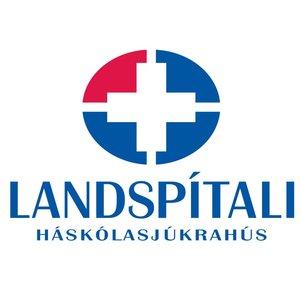 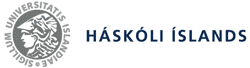 Einkenni mergæxlis
Mergbilun
Áhrif plasmafrumunnar á bein
Paraprótein (M-próteins)
Ónæmisbæling
Plasmafrumuæxli sem valda staðbundnum einkennum
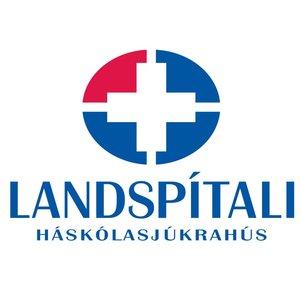 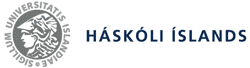 Einkenni mergæxlis
Blóðleysi
Verkir
Nýrnabilun
Hátt magn kalsíum i blóði
Sýkingar
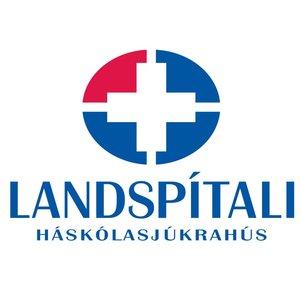 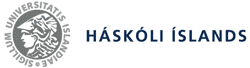 MergbælingVegna íferðar plasmafruma í beinmerg
Blóðleysi
Slappleiki
Kuldatilfinning
Mæði við áreynslu
Fölvi
Yfirliðatilfinning
Blóðflögufæð
Marblettir
Blæðingartilhneiging
Hvítkornafæð
Sýkingar
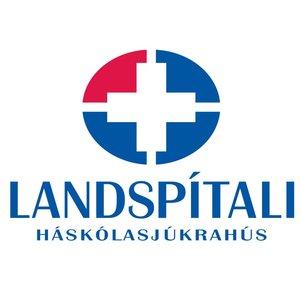 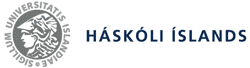 MERGUR
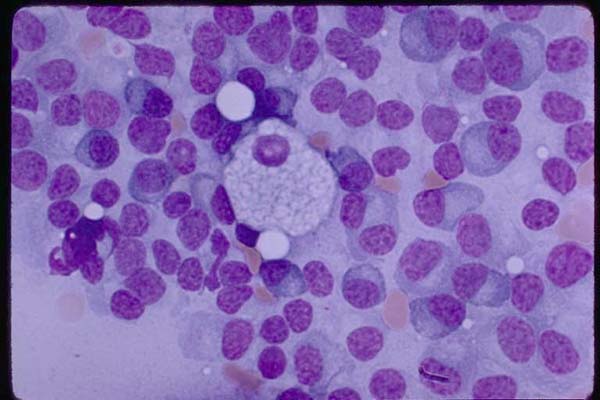 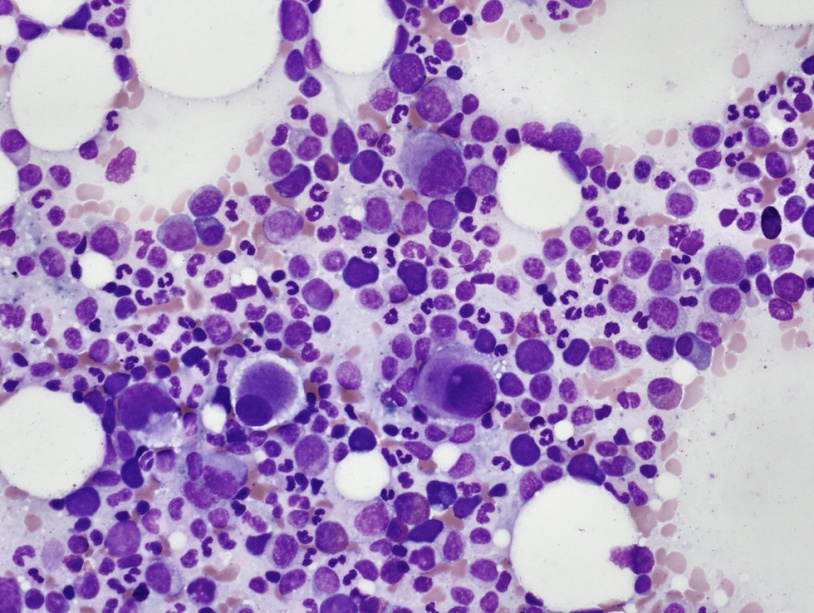 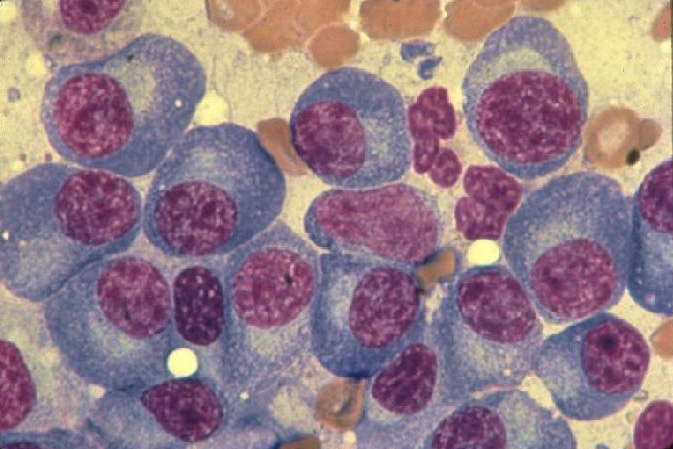 Eðlilegur mergur
Mergæxli
ÓNÆMISBÆLING
Gammaglobulínlækkun
Öndunarfæra- og þvagfærasýkingar                            algengar
Stundum daufkyrningafæð
Aukin hætta á alvarlegum bakteríu og sveppasýkingum
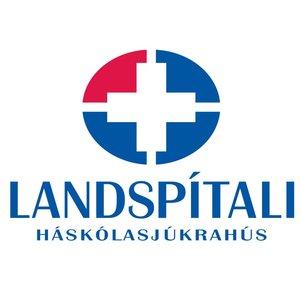 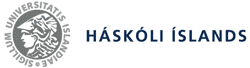 Verkir
Vegna beineyðingar af völdum plasmafruma
Brotahætta
Mikilvægt að meðhöndla
Verkjalyf t.d panodil og morfínskyld lyf
Geislameðferð
Beinþéttnilyf
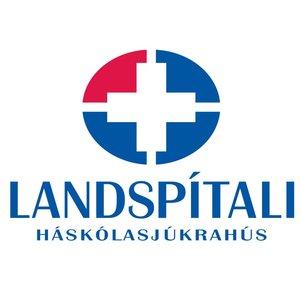 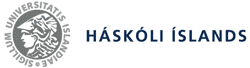 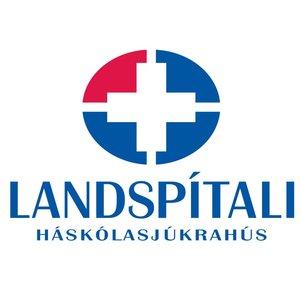 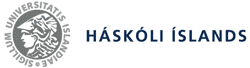 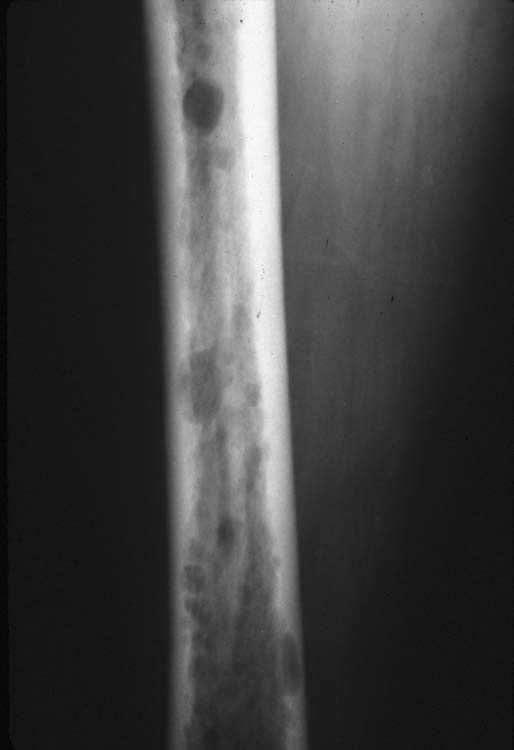 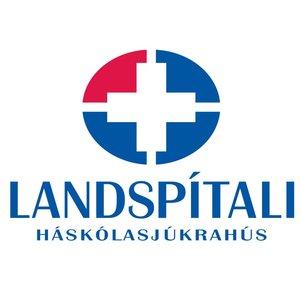 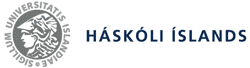 ÁHRIF Á NÝRU
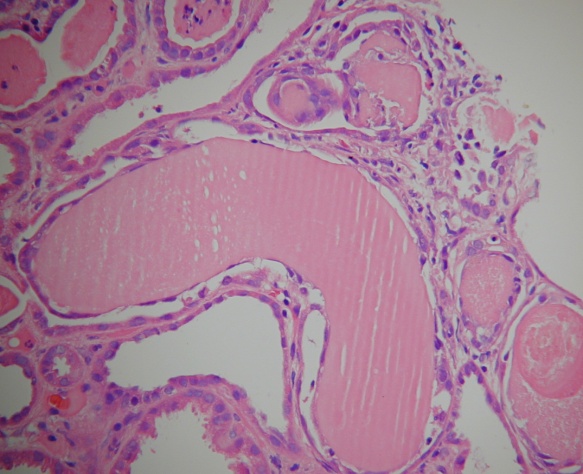 Brátt pípludrep 
Hátt kalk í sermi
Notkun bólgueyðandi gigtarlyfja t.d. Voltaren og ibúfen
Há þvagsýra í sermi
Ofþurrkun
Mýlildi (Amyloidosis)
Útfelling mótefna eða hluta þeirra í nýrum
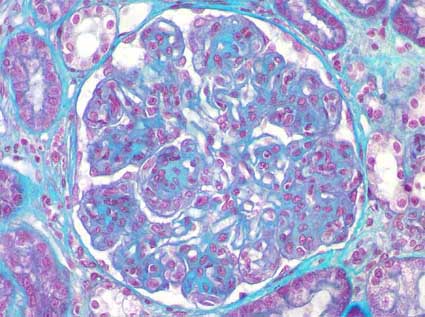 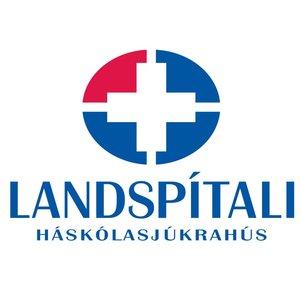 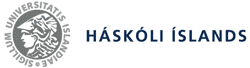 Hækkun kalsíums í blóði
Vegna áhrifa mergæxlis og beinbreytinga
Getur valdið:	
Slappleika
Þorstatilfinningu
Auknum þvaglátum
Hægðatregðu
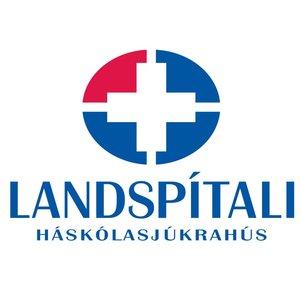 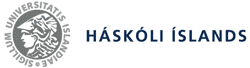 MERGÆXLIMEÐFERÐ; BRÁÐAMEÐFERÐ
Verkjameðferð
Meðhöndla sýkingar,
Bráðameðferð vegna þrýstings á mænu,
Meðhöndla nýrnabilun
 vökvameðferð 
Meðhöndla hátt kalsíum
vökvameðferð
sterar
Beinþéttnilyf
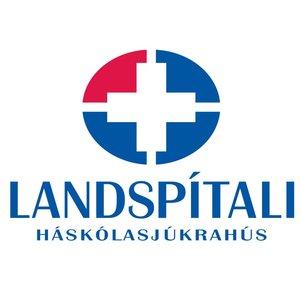 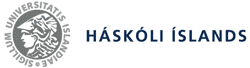 Meðferð mergæxla
Tandem ASCT
Multiagent chemotherapy regimens
Melphalan
Autologous SCT
1960
1970
1980
1990
2000
2010
Melphalan-prednisone
Interferons
Thalidomide
VAD
Bortezomib
Lenalidomide
Carfilzomib
Pomalidomide
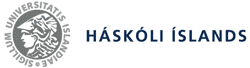 MERGÆXLIMEÐFERÐ
Sjúklingar 70 ára og yngri
Stefnt að háskammtameðferð með stofnfrumuskiptum


Sjúklingar 70 ára og eldri
Yfirleitt ekki mælt með háskammtameðferð með stofnfrumuskiptum
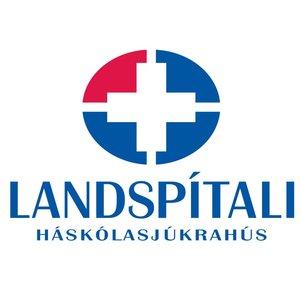 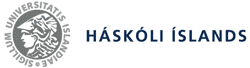 MERGÆXLIMEÐFERÐ
Velcade, Cyclophosphamide + sterar  (VCD) er í dag fyrsta meðferð hjá sjúklingum < 70 ára. 
Flestir sjúklingar < 70 ára fara í háskammta krabbameinslyfjameðferð með eigin stofnfrumuígræðslu (12-15 sjúkl/ári).
Velcade+melfalan (alkeran) + sterar hjá sjúklingum > 70 ára.
Geislameðferð á staðbundin æxli
Beinþéttnimeðferð
Nýrnaskilun ef krónísk nýrnabilun
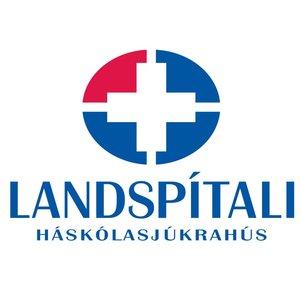 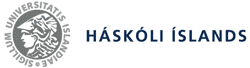 Háskammta meðferð
Minna en 50% af nýgreindum mergæxlis-sjúklingum fara í háskammtmeðferð með stofnfrumuskiptum:

 	Gott líkamsástand
          Ekki fleiri undirliggjandi sjúkdómar
 	Aldur (ca 70 ára og yngri)
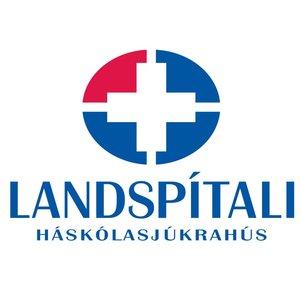 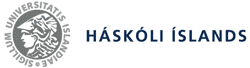 Háskammtameðferð
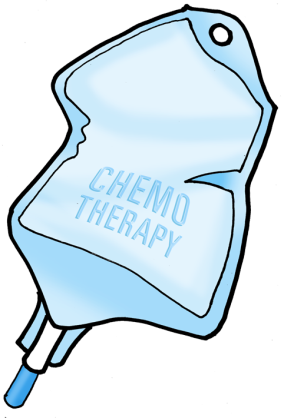 Byrja á lyfjameðferð til að minnka magn sjúkdóms
             í beinmerg 

 	Ná út stofnfrumum 

 	Háskammta krabbameinslyf gefið sem drepur bæði frískar og               
	sjúkar frumur
 	Stofnfrumur gefnar aftur til sjúklings 

 	Stofnfrumurnar flytjast aftur í beinmerg og byrja að framleiða 
	blóðfrumur
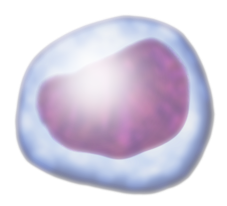 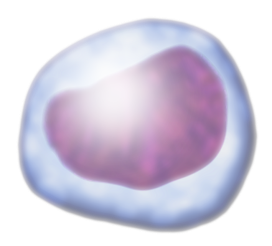 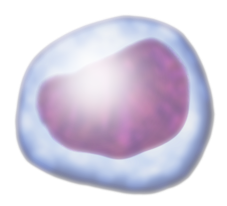 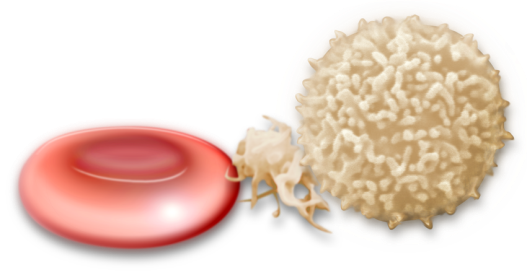 Helstu lyf
Melfalan (Alkeran)
Cyklofosfamíð (Sendoxan)
Velcade
Revlimid
Thalidomide
Bendamustín
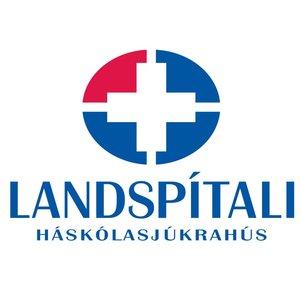 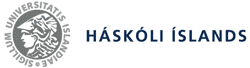 Melfalan (alkeran)
Krabbameinslyf – notað síðan 1960
Töflumeðferð
Oftast gefið með sterum í 3-4 daga á 5 vikna fresti
Aukaverkanir:
Mergbæling
Lækkun á blóði, hvítum blóðkornum og blóðflögum
Ógleði og uppköst
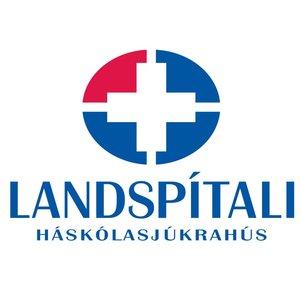 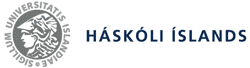 Cyklofosfamíð (Sendoxan)
Svipað lyf og melfalan
Aukaverkanir:
Mergbæling
Lækkun á blóði, hvítum blóðkornum og blóðflögum
Ógleði og uppköst
Augnvandamál
Blóð í þvagi
Hárlos
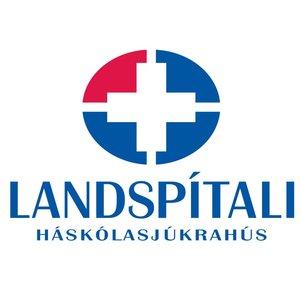 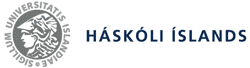 Velcade
Ekki hefðbundið krabbameinslyf
Gefið undir húð
Venjulega einu sinni í viku
Oft með öðum lyfjum
Aukaverkanir:
Taugaskaði
Mikilvægt að láta lækni/hjúkrunarfræðing vita
Lækkun á blóðflögum
Ristill – taka veirulyf með t.d. Valtrex
Ógleði og niðurgangur
Þreyta og slappleiki
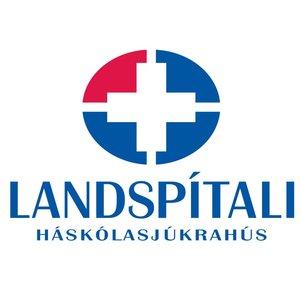 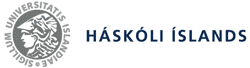 Revlimid
Ekki hefðbundið krabbameinslyf-óskylt Velcade
Töflumeðferð - gefið einu sinni á dag í 3 vikur og svo vika frí
Oftast gefið með sterum
Aukaverkanir:
Blóðtappar
Gefa fyrirbyggjandi blóðþynningu
Mergbæling
Lækkun á blóði, hvítum blóðkornum og blóðflögum
Útbrot
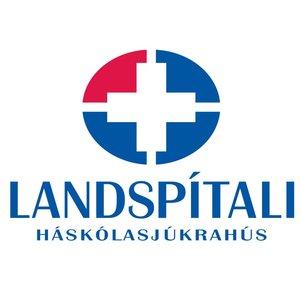 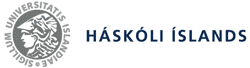 Thalidomide
Skylt Revlimid
Veldur fósturskaða
Töflumeðferð – gefið einu sinni á dag (kvöldin)
Aukaverkanir:
Blóðtappar
Gefa fyrirbyggjandi blóðþynningu
Taugaskaði
Mergbæling
Lækkun á blóði, hvítum blóðkornum og blóðflögum
Bjúgmyndun
Hægðatregða
Útbrot
Syfja
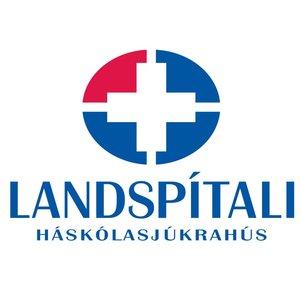 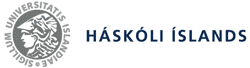 Bendamustín
Framleitt í Austur-Þýskalandi á 7. áratugnum
Að hluta skylt melfalan
Gefið í æð 1-2 daga í röð á 4-6 vikna fresti
Aukaverkanir:
Mergbæling
Lækkun á blóði, hvítum blóðkornum og blóðflögum
Útbrot
Sýkingar
Þreyta og slappleiki
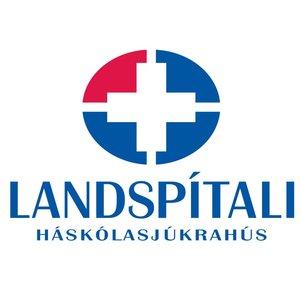 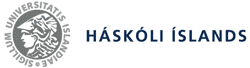 Sterar (dexamethason, prednisolon, Deltison)
Mikið notað með öðrum lyfjum
Drepur mergæxlisfrumur
Aukaverkanir:
Geðrænar
Aukin virkni
Stundum manía
Þunglyndi
Hækkar blóðsykur
Þynning á húð
Beinþynning
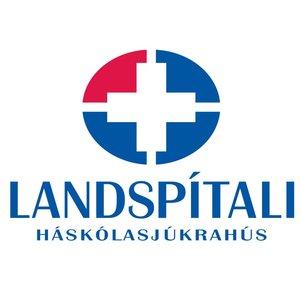 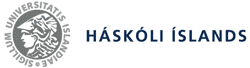 Horfur að stórbætast
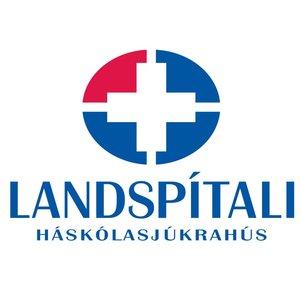 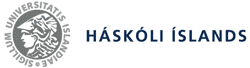 Ný lyf
Carfilzomib
MLN9708
Pomalidomide
Vorinostat
Panobinostat
Elotuzumab
Daratumumab
Og mörg fleiri …
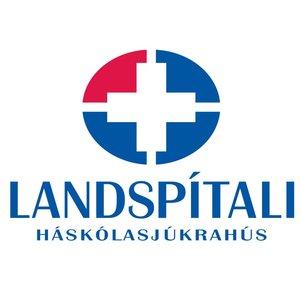 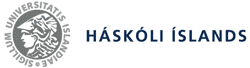 Eigum við að skima fyrir forstigi mergæxlis?
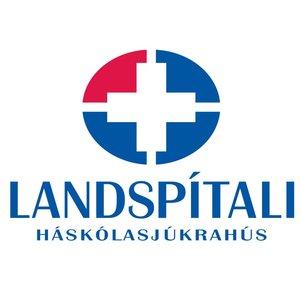 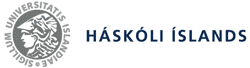 Betra að meðhöndla einkennalausa sjúklinga snemma
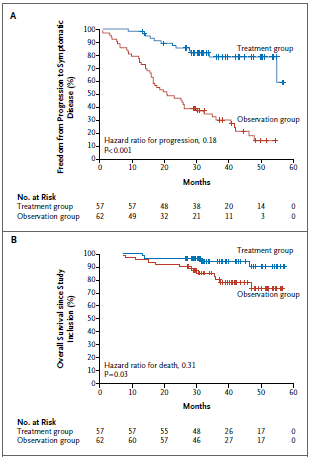 Mateos MV et al NEJM 2013
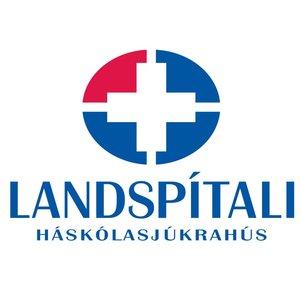 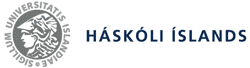 Gallar skimunar
Dýrt
Andleg vanlíðan
Lág áhætta á breytingu MGUS í mergæxli
Óþarfa rannsóknir 
Beinmergssýni
Röntgen og fleira
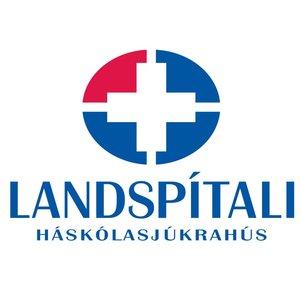 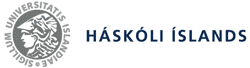 Kostir skimunar
Greinir mergæxli á frumstigi
Hægt að gefa betri meðferð áður en fylgikvillar komnir í ljós
Fyrirbyggja frekar en að meðhöndla
Lengir líf?
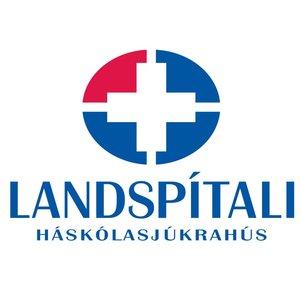 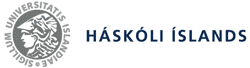 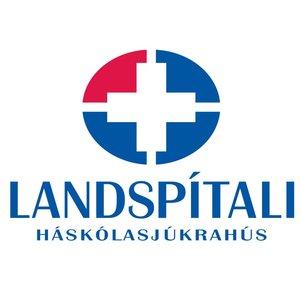 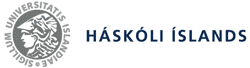 Skimun fyrir einstofna mótefnahækkun
Allir á Íslandi > 40 ára
N=140 000
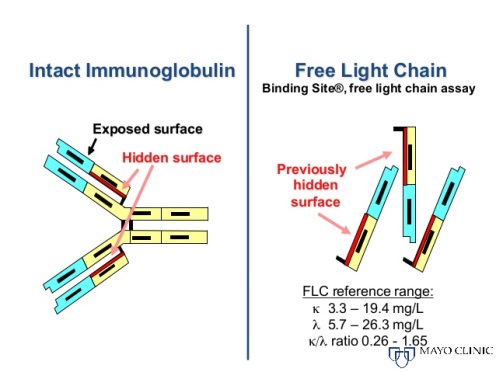 Íslendingar án MGUS
Ca 4500 með MGUS
R
Núverandi ráðleggingar
N=1500
Ekki unnið frekar upp
N=1500
Meiri uppvinnsla og þéttara eftirlit
N=1500